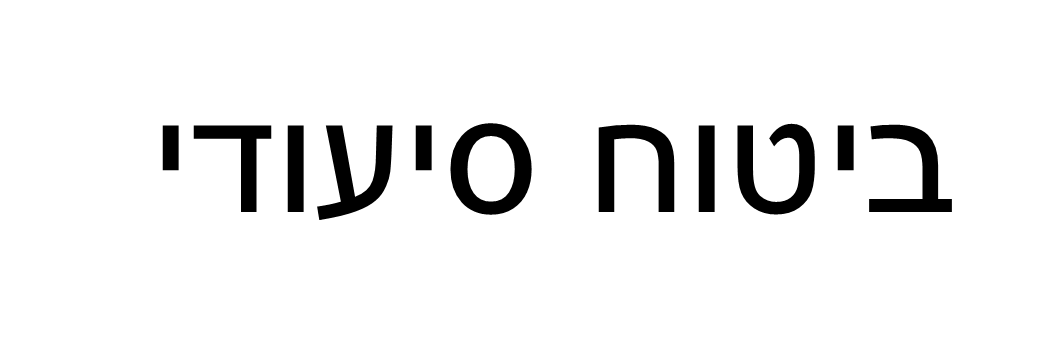 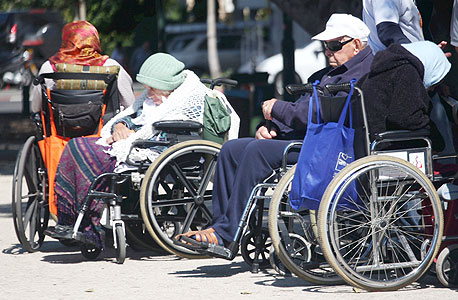 לצערנו, לעיתים מגיעים למצב כי אנו זקוקים לעזרה בפעולות יומיומיות פשוטות. 
לפעמים עקב מצב רפואי ו/או נפשי ירוד או מפאת גיל הזקנה.
האדם מרגיש נטל לבני משפחתו ולסביבה.
לעיתים קיימת פוליסת סיעוד:
פרטית
קיבוצי
באמצעות מקום עבודה 
באמצעות קופת חולים.
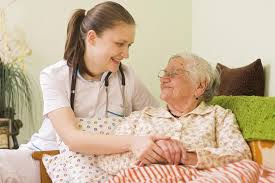 רוב הפעמים פשוט שכחנו.. 

בשיחת טלפון פשוטה, אפשר לבדוק האם קיימת פוליסת סיעוד – דרך קופת חולים
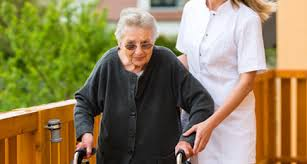 פוליסת סיעוד- התחייבות חוזית של חברת הביטוח לתשלום חודשי ומוסכם מראש במקרים המצריכים עזרה מלאה בביצוע פעולות יומיומיות.
הפיצוי יכול להיות 4,000 ₪  ואף 6,000 ₪  לכל חודש 
כל חודש!!!
למשך 5 שנים ואפילו במקרים מסיומים למשך כל החיים. 
הכל בהתאם לתנאי הפוליסה.
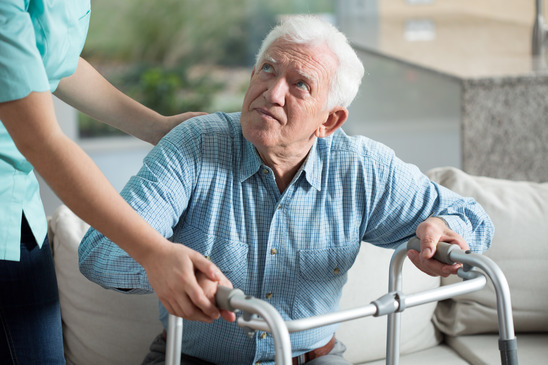 במידה וקיימת פוליסה יש לבדוק האם האדם יכול לבצע הפעולות הבאות :
1.	לקום ולשכב 
2. 	להתלבש ולהתפשט 
3.	להתרחץ
4.	לאכול ולשתות 
5.	שליטה על הסוגריים
6.	ניידות
אי יכולת לבצע 50%  לבצע מהפעולה + 3 פעולות לפחות מהרשימה

(הכל בכפוף לתנאי הפוליסה)
לחלופין, אדם "תשוש נפש"
"תשישות נפש": פגיעה ביכולת הקוגניטיבית של המבוטח וירידה ביכולתו האינטלקטואלית, הכוללת ליקוי בתבונה ובשיפוט, ירידה בזיכרון לטווח ארוך- קצר וחוסר התמצאות במקום ובזמן הדורשים השגחה במרבית שעות היממה על פי קביעת רופא בתחום, שסיבתה במצב בריאותי כגון: אלצהיימר או בצורות דמנטיות שונות"
דברים אלו, מצריכים בדיקה על ידי רופא גריאטרי / פסיכוגריאטר
אנחנו פה לעזר, נפעל למען התשלום והזכויות שלכם. ונהפוך ימיכם לטובים יותר..
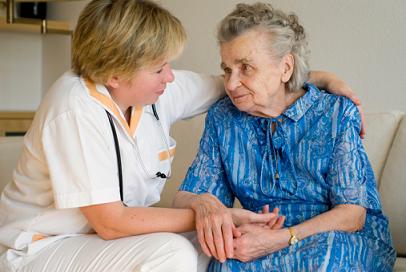 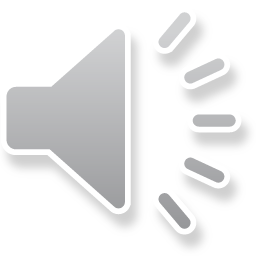